Sila a pohyb
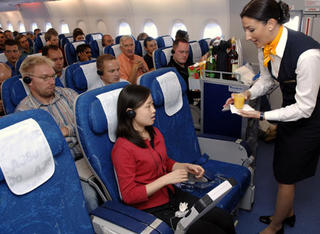 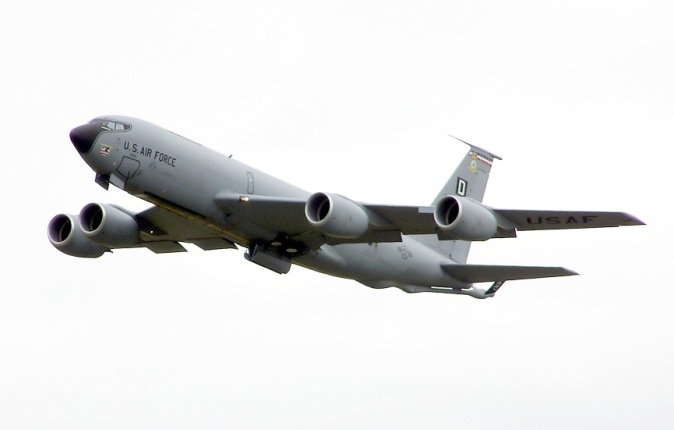 Opis pohybu telesa.
Rýchlosť pohybu
Pokoj a pohyb
Pokoj a pohyb telesa vždy určujeme vzhľadom na iné teleso, najčastejšie voči zemi.
Cestujúci sediaci v idúcom autobuse sú :
voči autobusu v pokoji, 
voči ceste, či ľuďom stojacim na zastávke v pohybe.

Čiaru, po ktorej sa teleso pohybuje
	 nazývame trajektória.
Dráha je dĺžka trajektórie.
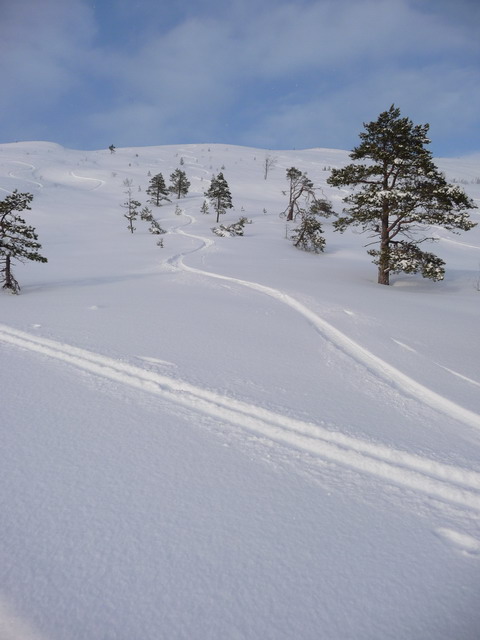 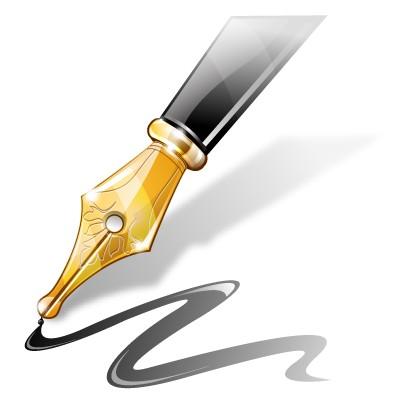 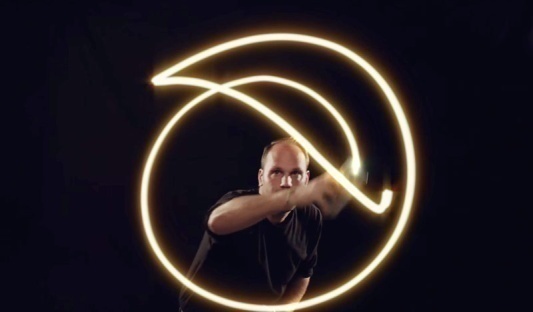 Rozdelenie pohybov
Podľa tvaru trajektórie môžeme rozdeliť pohyb na:
Priamočiary ( tvarom je priamka)
Krivočiary ( tvarom je krivka)

Podľa zmeny rýchlosti môžeme rozdeliť
	pohyb na :
Rovnomerný ( teleso sa pohybuje stálou rýchlosťou)
Nerovnomerný ( rýchlosť telesa sa mení, teleso zrýchľuje alebo spomaľuje)
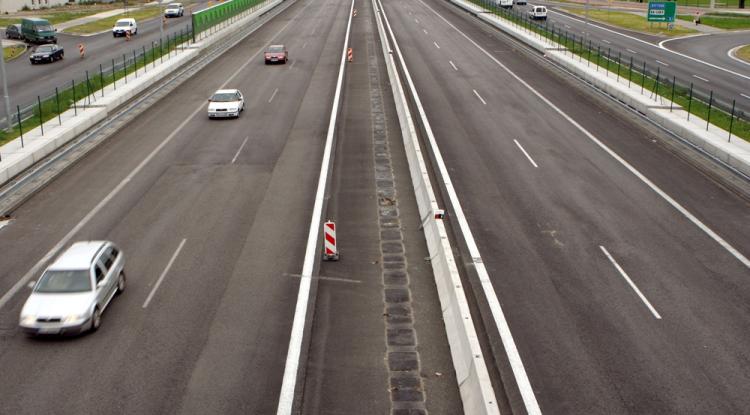 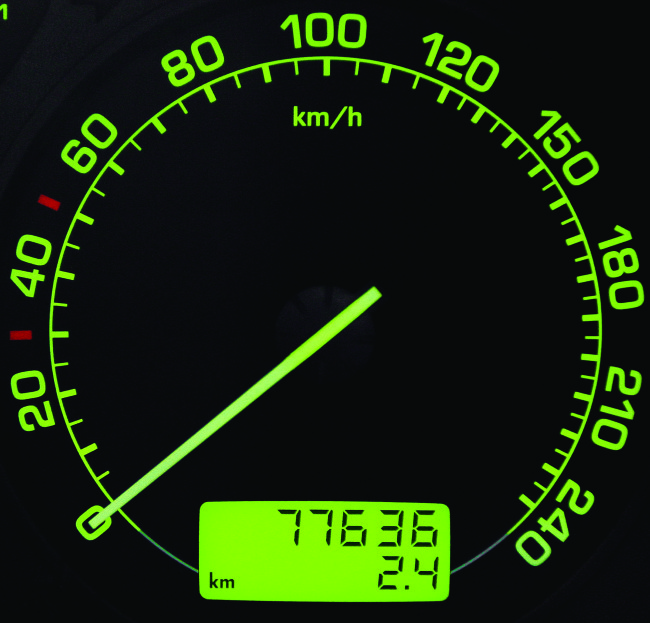 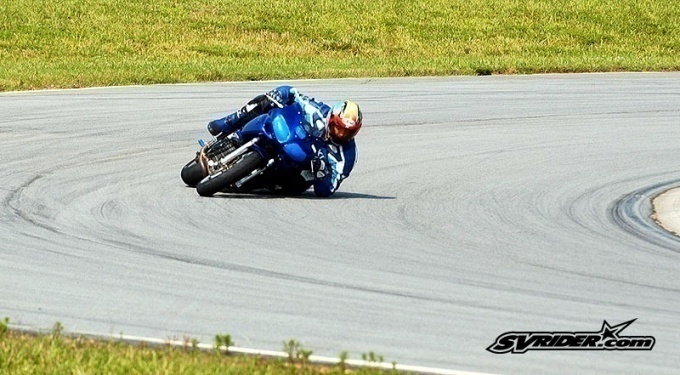 Tachometer – zariadenie na meranie okamžitej rýchlosti telesa
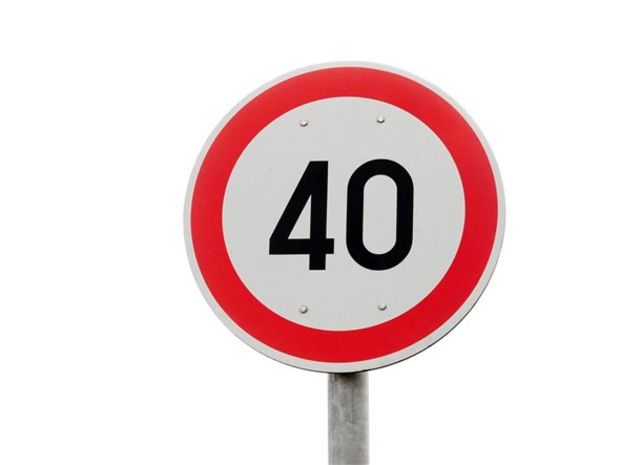 rýchlosť
Pohyb telesa popisujeme fyzikálnymi veličinami:
dráha ....... s ........meter...........................kilometer
čas............ t .........sekunda.......................hodina
rýchlosť
Rýchlosť je fyzikálna veličina, označuje sa v a základnou jednotkou je meter za sekundu , označenie        alebo m/s používanejšou jednotkou je kilometer za hodinu, označenie                alebo km/h.

Rýchlosť vypočítame ako podiel dráhy telesa a času, za ktorý teleso dráhu prešlo:
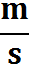 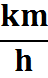 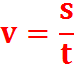 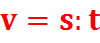 Príklady rýchlostí:
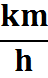 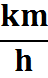 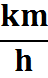 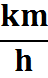 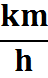 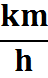 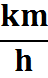 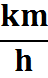 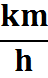 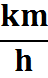